ОСТОРОЖНО! МОШЕННИКИ!
Внимание! 
Аферисты представляются работодателями, чтобы вовлечь жертву в мошенническую схему
Рассказываем подробно как могут действовать мошенники:
Потенциальной жертве в мессенджере поступает сообщение якобы от имени руководителя организации, который сообщает, что необходимо оказать содействие неким «кураторам», которые в ближайшее время выйдут на связь.
Пострадавшему звонит некий «куратор», который представляется сотрудником банка либо правоохранителем (следователь, дознаватель, оперативный сотрудник) и сообщает, что необходимо следовать его инструкциям. Аферист выдвигает различные легенды, в том числе утечка персональных данных, попытка хищения денег, сохранение сбережений путем перевода их на безопасный счет либо помощь в изобличении преступников.
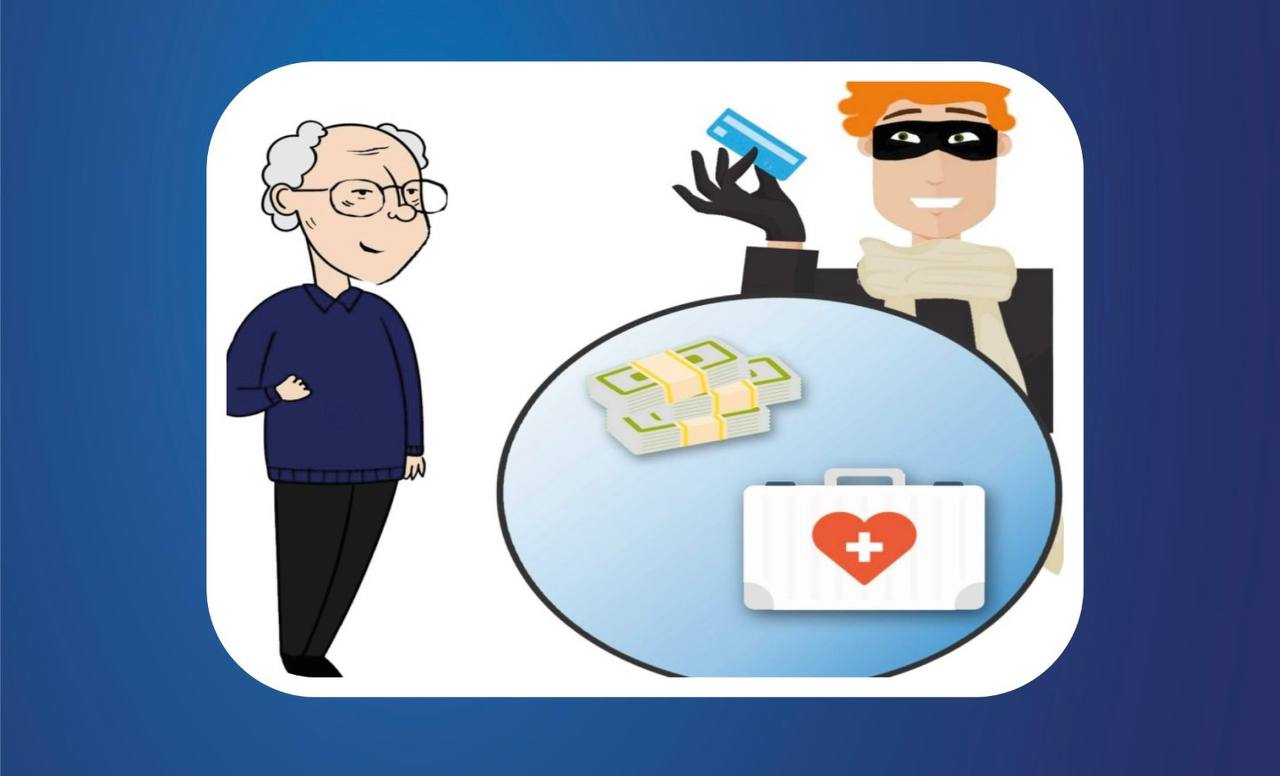 При этом злоумышленники общаются с помощью мессенджеров, устанавливая на фото профиля логотипы кредитных учреждений, а для убедительности присылают фотографии поддельных удостоверений либо банковских документов.
Аферисты сообщают жертве номера якобы «безопасных счетов», «спецсчетов» либо направляют курьера якобы для инкассации денежных средств на такие счета. При этом они уверяют жертву, что все деньги будут возвращены.
Внимание!
Необходимо проверять полученные якобы от работодателя сведения. Расскажите о таком факте руководству, посоветуйтесь с коллегами, сообщите в правоохранительные органы. Для уточнения информации по банковскому счету - самостоятельно свяжитесь с представителями своего кредитно-финансового учреждения.
Сотрудники банков и правоохранительных органов никогда не направляют по СМС фото своих служебных удостоверений либо банковских документов.